MGNeonatal Exchange Transfusion
A Paroskie
Prenatal History
27 year old G7P3 mom (multiple lost pregnancies) with anti-c antibody
Titer 1:4  1:256  1:128 @ 31-33 weeks GA 
Titer 1: 512 @ 33 weeks GA
MCA Doppler measured serially starting at 32 weeks GA 1.4 – 1.6 MoM (multiples of median)
Mom admitted for consideration of PUBS/IUT
Monitored and baby delivered via C-section @ 36 weeks GA
Neonatal History
Born at 36 2/7 weeks GA, 3170 gm
APGARS 7, 8
Labs: 
T bili 13.6 
Hgb 6.3 / PCV 21, Retic 47.8
Antibody titer: anti-c, 1:32

Treatment:
2 x 1.5 total blood volume exchanges
IVIG x 2 days
Phototherapy
Neonatal Labs
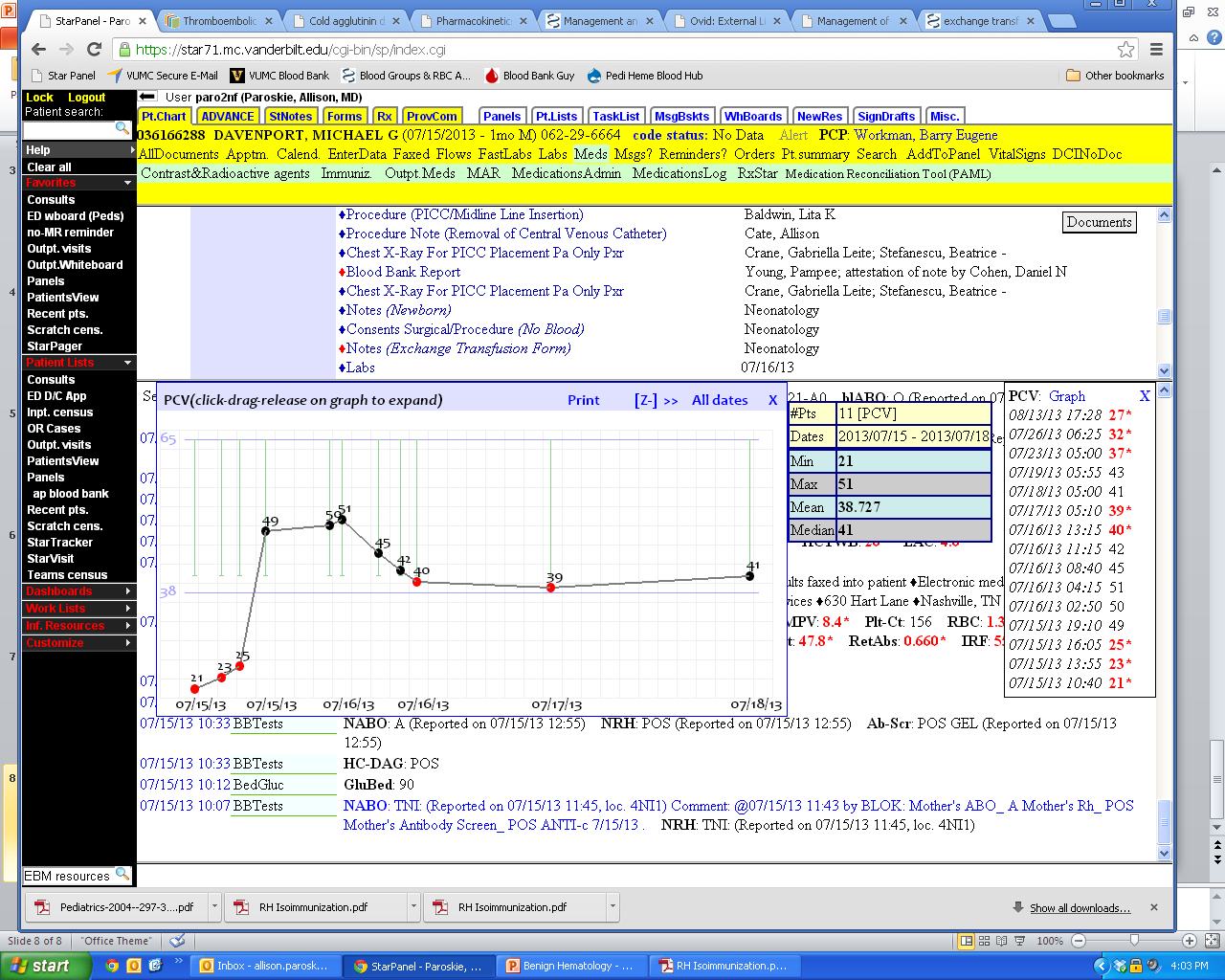 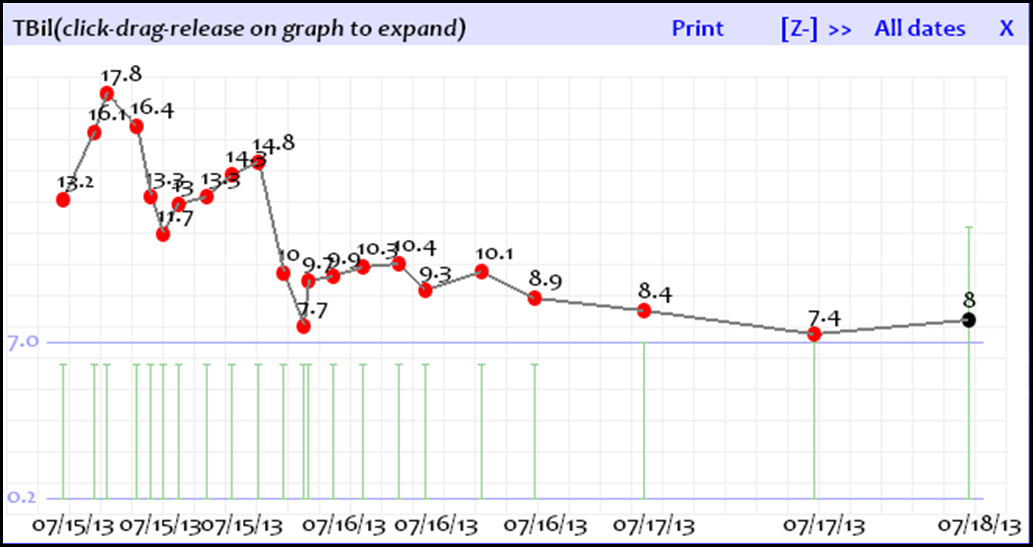 Anti-c Antibodies
Rh CE blood system
Chromosome 1
Transmembrane, multi-pass protein
Highly immunogenic
c is present in 80% Caucasians, 96% Blacks, 47% Asians
Anti-c antibodies
Typically IgG (< IgM)
Results in severe hemolytic transfusion reactions and severe hemolytic disease of the newborn
Extravascular hemolysis
Extravascular Hemolysis
FC region of antibody recognized by FC receptors on monocytes and macrophages within the spleen
Monocytes and macrophages bite RBCs  spherocytes
Spherocyte RBCs are destroyed by reticuloendothelia system
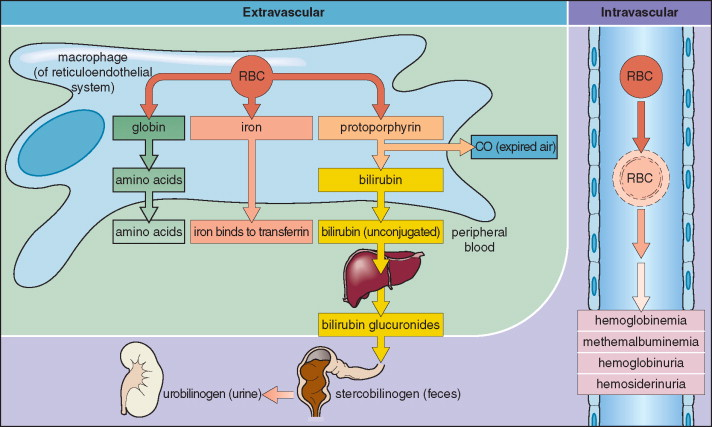 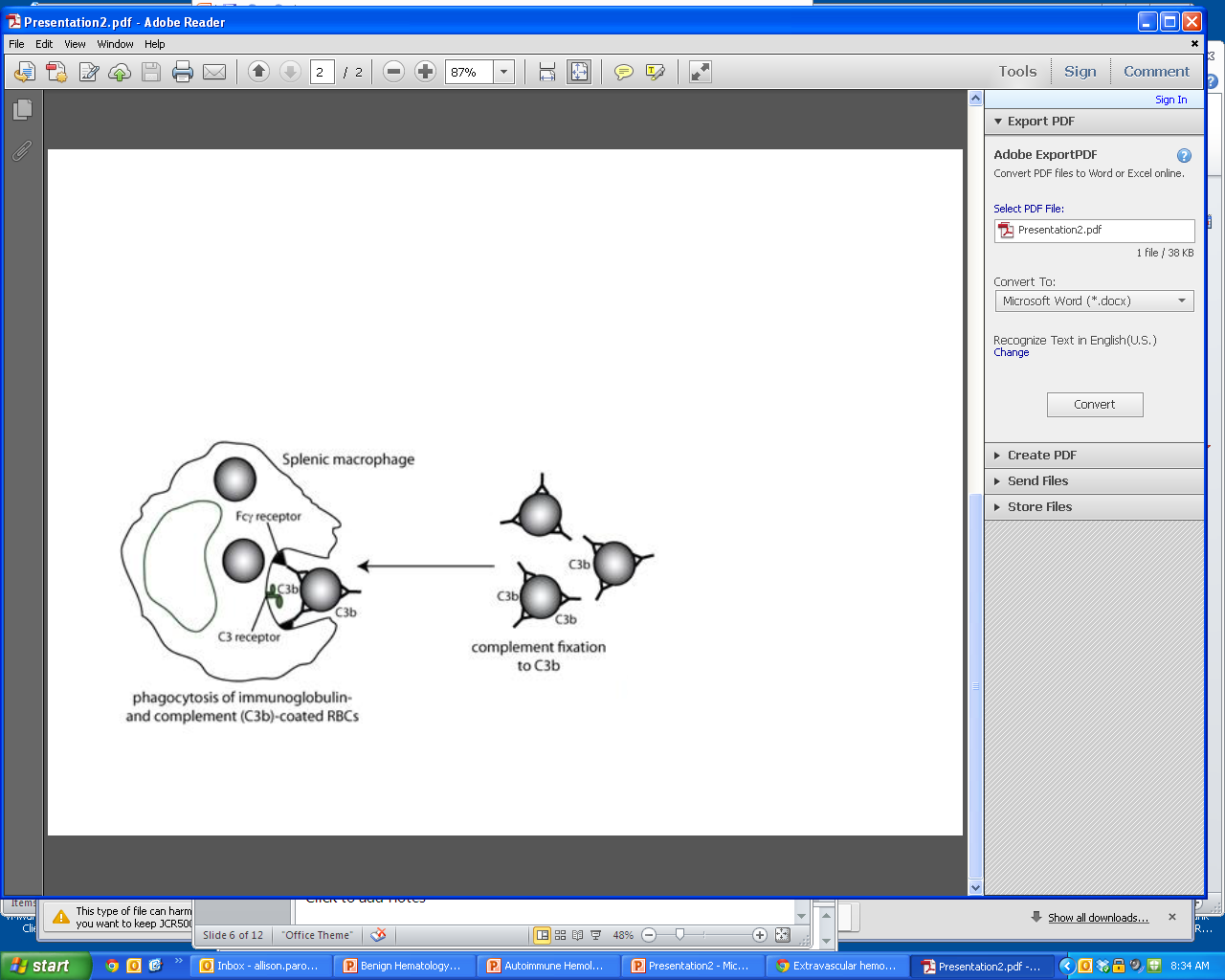 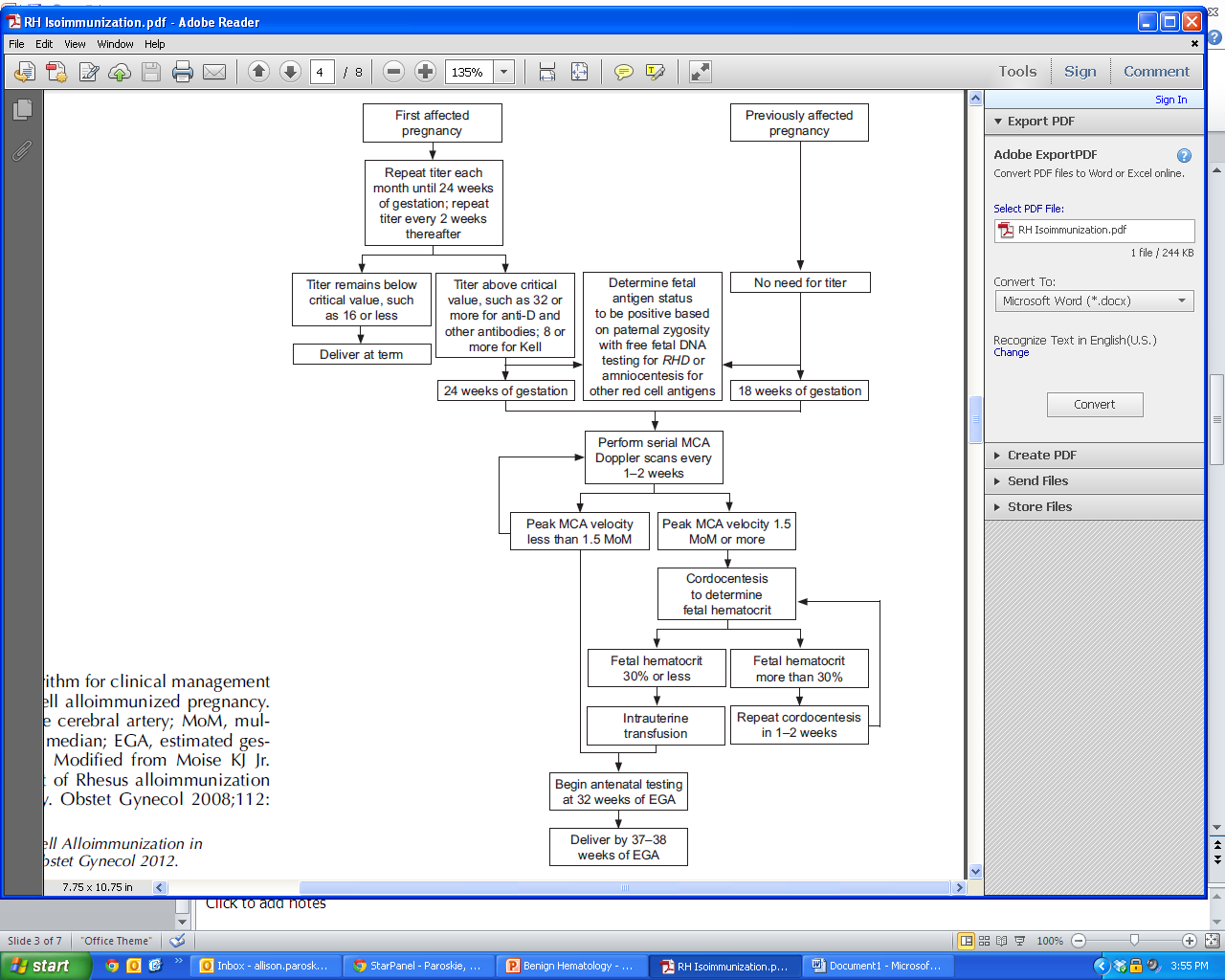 MCA Doppler
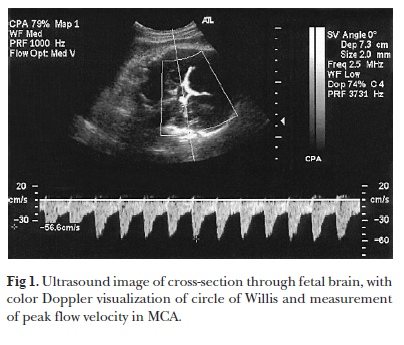 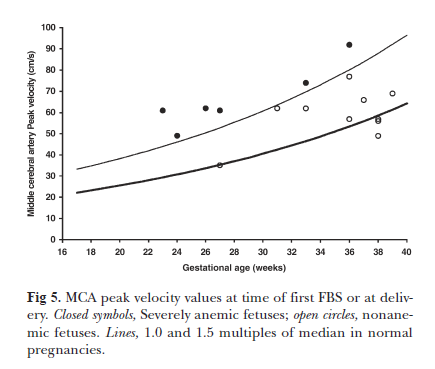 Exchange Transfusion Guidelines
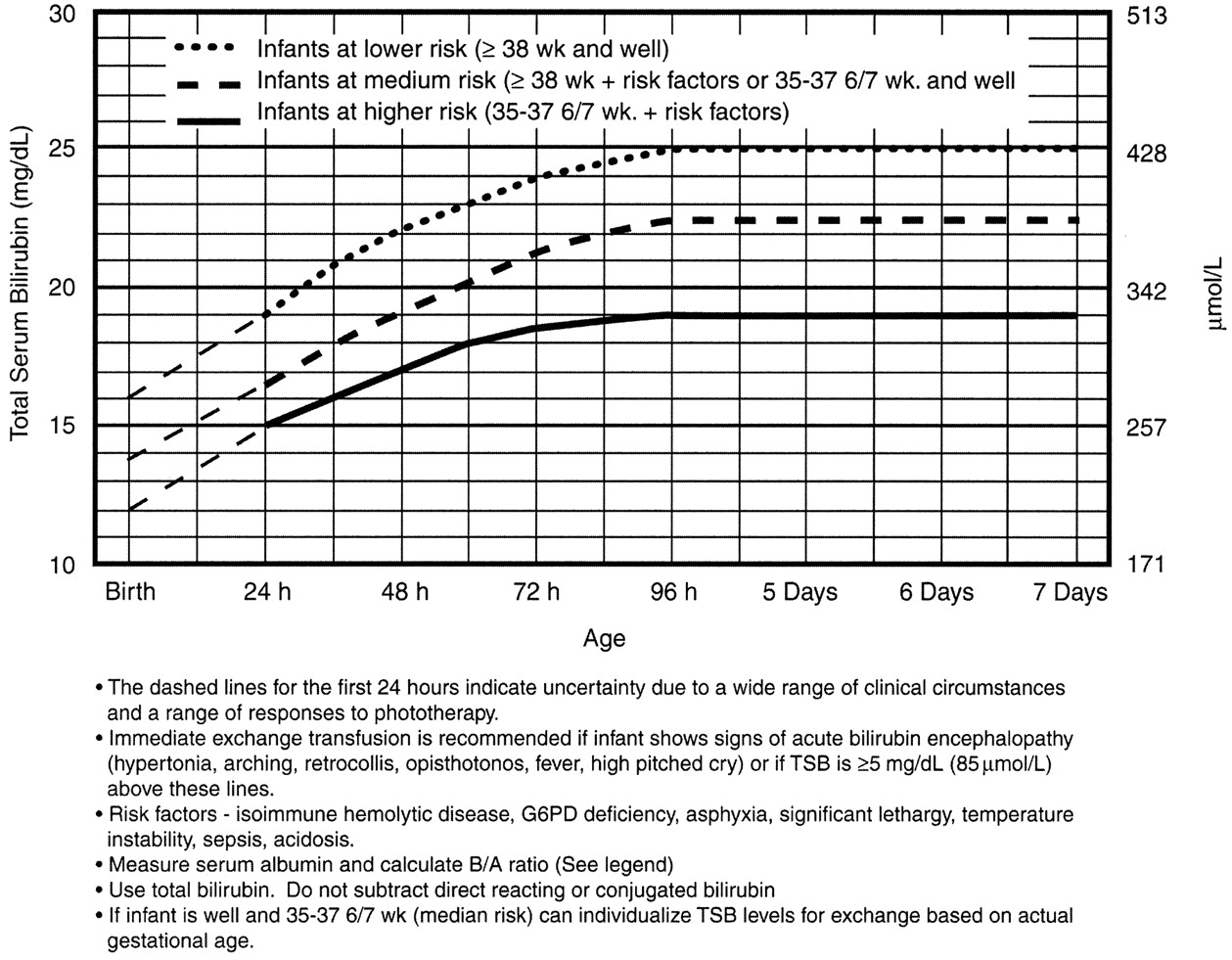 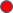 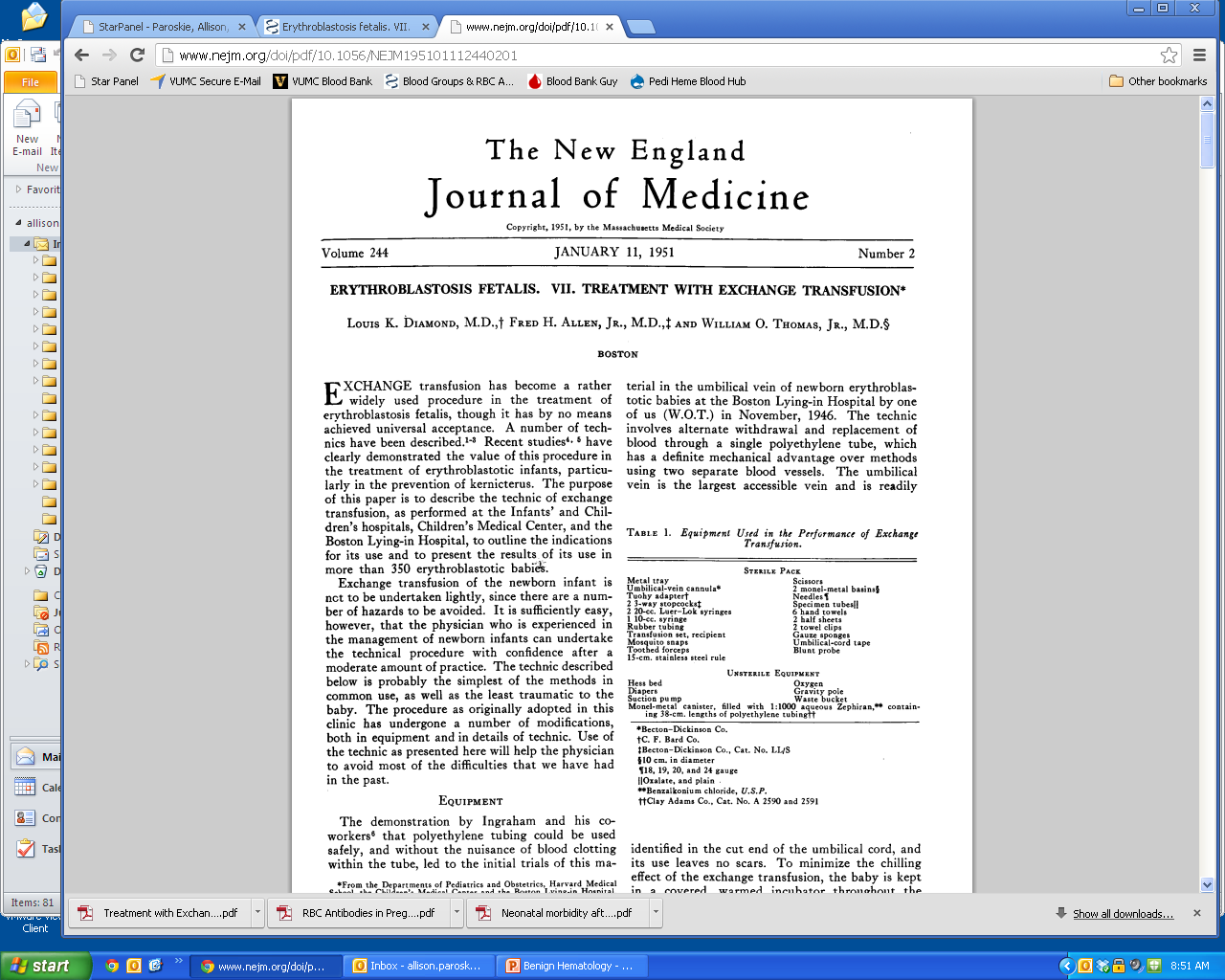 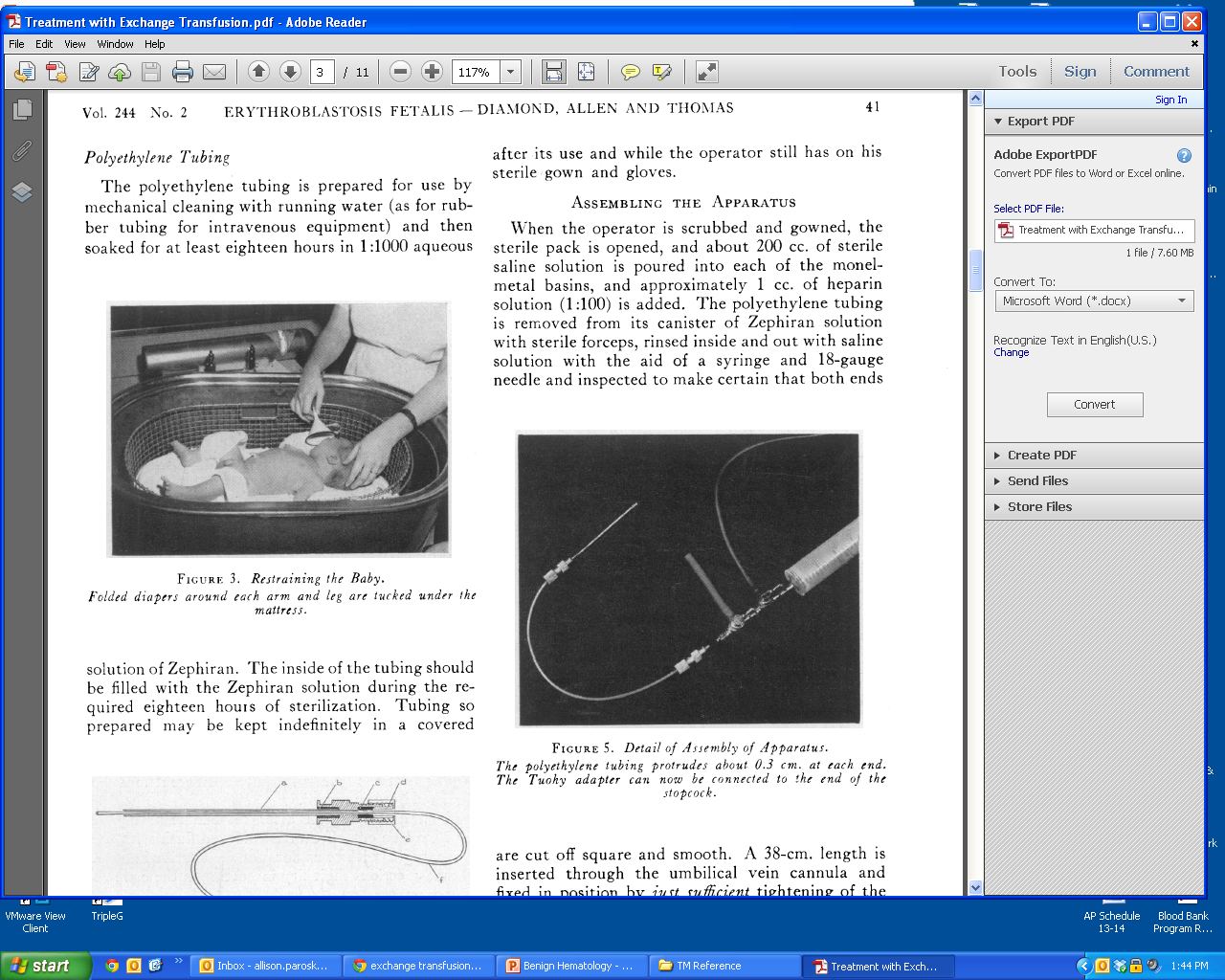 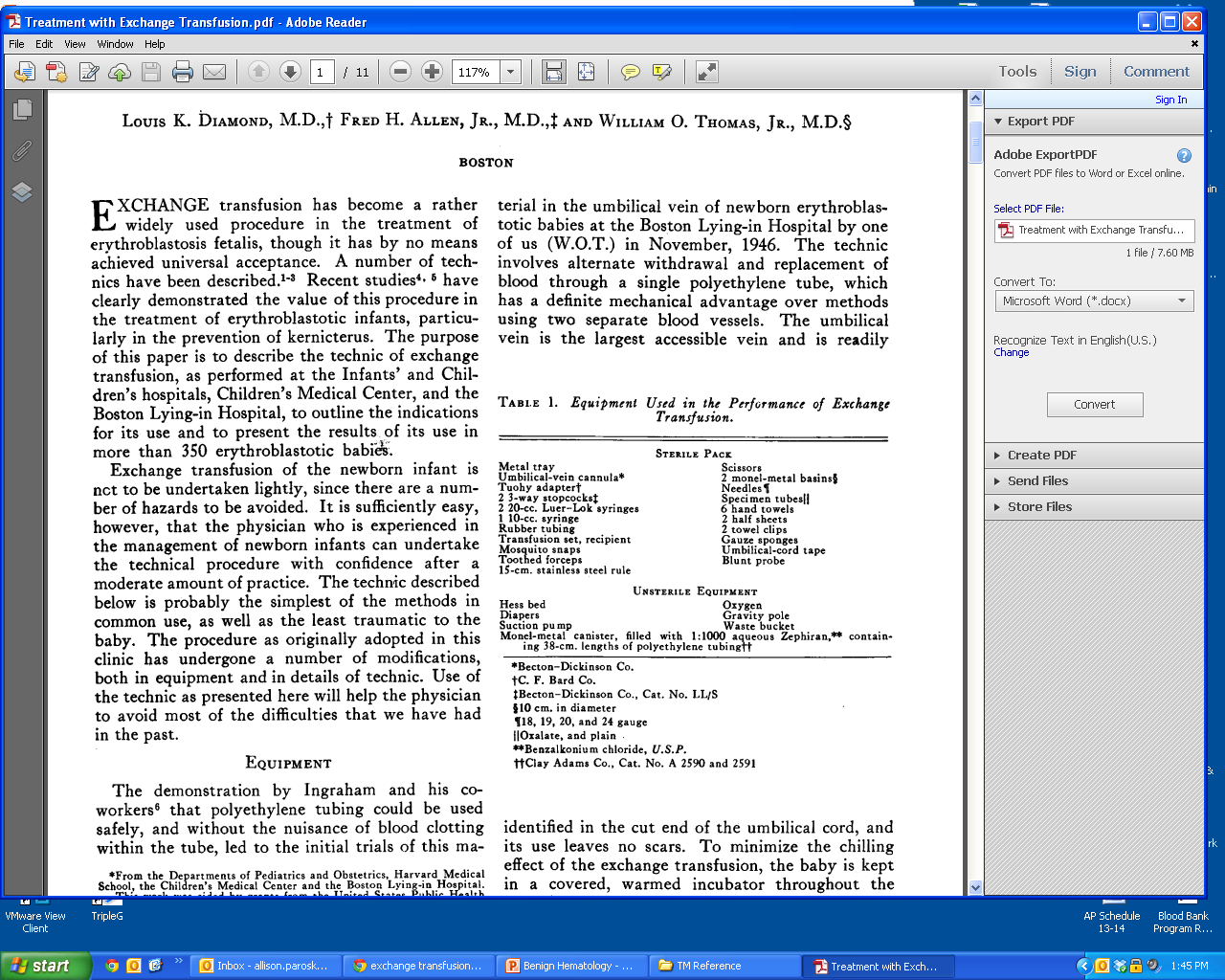 Exchange Transfusion
Risks: 
Mortality < 2%
Morbidity can reach 74%
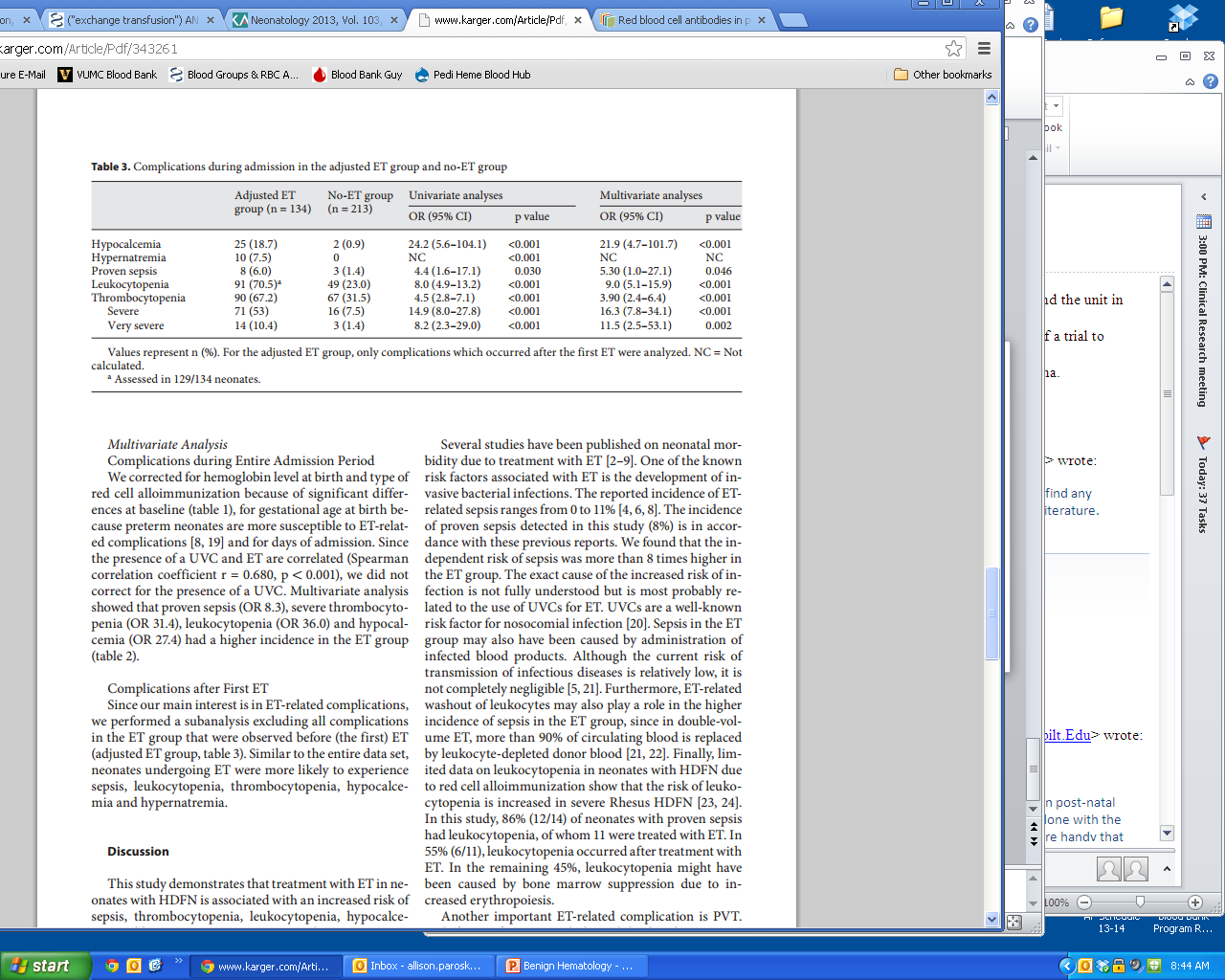 Exchange Transfusion
1.5 x total blood volume
170 mL / kg = 540 mL total volume
O Rh-positive*, c-negative pRBCs 
Resuspended in AB plasma
Irradiated
HCT 50-60%

* Infants < 4 months receive Rh-negative blood (per protocol), however Rh-negative (15%) + c-negative (20%) = ~ 3% of the donor population